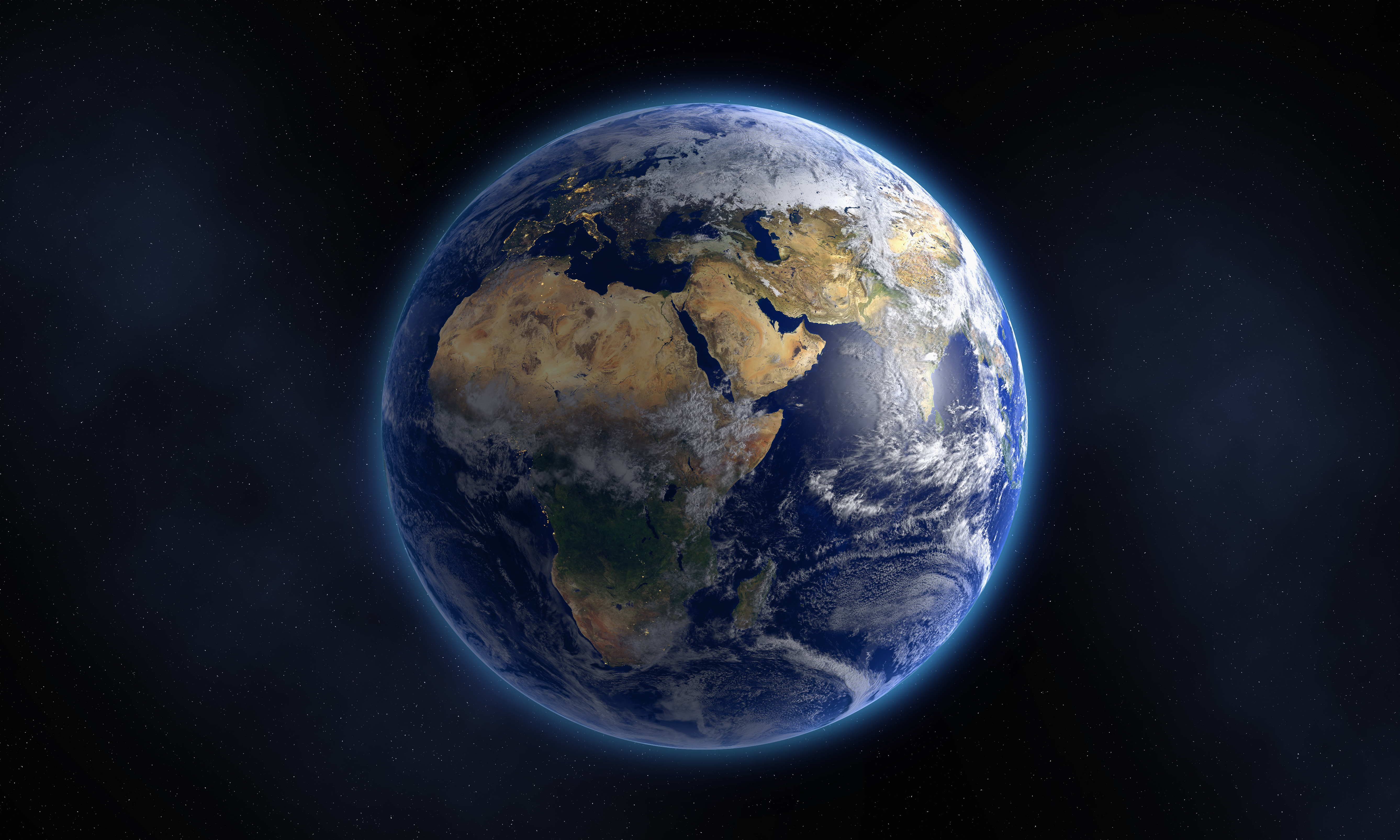 The book of genesis
A Study of the Pentateuch
Introduction
Genesis 1-11
God created all things and makes humans in His image to rule/subdue the world
Humans choose sin and rebellion – World spins out of control into violence and death (Darkness/Chaos/Disorder)
Leads up to the great rebellion at Babel and scattering of people 
Question: What is God going to do to rescue and redeem His world?
Gen.12:1-3
THE PROMISE: Land, Nation, Name, Bless
Why? “…In you, all the families of the earth will be blessed…”
God’s plan is to rescue and bless his rebellious world through Abraham’s family.
This is why the rest of the story focuses on just one family.
Same promise spoken of by prophets – Isaiah 11 and Psalm 72 
Promise will be fulfilled in the coming Messianic Kingdom.
Abraham must learn that the Great Promise, the lodestar of his life, must be fulfilled divinely and miraculously or not at all.
Abraham’s test
What does it mean to be tested by God? 
James 1:13 – Not a temptation to fail 
I Pet. 1:5-7 
Proving of our faith → Praise, Glory, Honor to God 

Are we also tested?  If so, how?
Opportunity to demonstrate: Faith, Trust, Obedience, Submission
[Speaker Notes: James 1:13 “Let no one say when he is tempted, “I am being tempted by God”; for God cannot be tempted by evil, and He Himself does not tempt anyone.”

I Pet. 1:5-7 “…who are protected by the power of God through faith for a salvation ready to be revealed in the last time.  In this you greatly rejoice, even though now for a little while, if necessary, you have been distressed by various trials, so that the proof of your faith, being more precious than gold which is perishable, even though tested by fire, may be found to result in praise and glory and honor at the revelation of Jesus Christ;…”

Abraham’s trust weighed in balance against 
Common sense, human affection, lifelong ambition]
Bible Project Test video
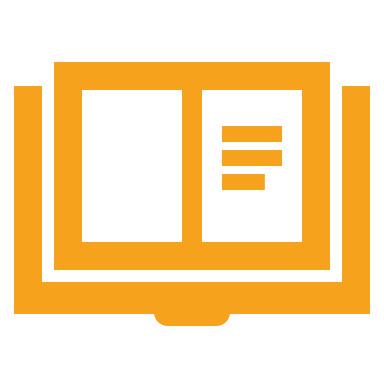 Scripture reading Genesis 22:1-19
Abraham’s inner struggle
What words would you use to describe Abraham’s response to God’s test?

22:2 – “…Take now 1your son, 2your only son, 3whom you love, Isaac.
 
Three imperatives: 
Take Isaac, Go, Offer him as a burnt offering
No indication Abraham was given any further instructions 

22:3 – Seemingly perfunctory details of Abraham’s preparation 
Rose early, saddled his donkey, took two young men, cut wood
[Speaker Notes: 22:2 – “…Take now your son, your only son, whom you love, Isaac.
Proverbial knife twisted with each word of request 
What does verse 2 immediately hyperlink us to in the NT?
Immediately see parallels to fulfillment of the garden promise 
Already in Ch. 22 – God is revealing His plan to rescue/redeem man

Three imperatives:
Take Isaac, 
Go, 
Offer him as a burnt offering

No indication Abraham was given any further instructions 

22:3 – Seemingly perfunctory details of Abraham’s preparation 

Rose early, saddled his donkey, took two young men, cut wood]
“…offer him there as a burnt offering…”
Consider the gravity of the task
The son given to Abraham was to be given back to God without reservations of any sort.
Exodus 13:11-13 – firstborn males belong to the Lord 

Wasn’t enough he had to resign himself to Isaac’s death 
He himself had to build the fire, bind the boy, raise the knife, look into his eyes, and plunge it into his defenseless body 
Didn’t just have to suffer the loss – compelled to carry out the process
[Speaker Notes: The son given to Abraham was to be given back to God without reservations of any sort.
Exodus 13:11-13 – firstborn males belong to the Lord 
“Now when the Lord brings you to the land of the Canaanite, as He swore to you and to your fathers, and gives it to you, you shall devote to the Lord the first offspring of every womb, and the first offspring of every beast that you own; the males belong to the Lord.”
Abraham – enters into promised land – offers first born son to God 
Israelites – enter promised land – offer sacrifice of first born to God 
Jesus on mount Calvary 

Wasn’t enough he had to resign himself to Isaac’s death 
He himself had to 
build the fire, 
bind the boy, 
raise the knife, 
look into his eyes, 
and plunge it into his defenseless body 

Didn’t just have to suffer the loss – compelled to carry out the process]
Abraham’s obedience & trust
How does Abraham demonstrate obedience and trust in God’s command?
Response was immediate (22.3 –  “…rose early in the morning…”)
Response was silent 
No debate like with Ishmael – Gen. 17:18
No bargaining like with Lot – Gen. 18:22-33
Commitment to God’s will
First spoken words to Isaac: “God will provide…” – Gen. 22:8
“WE will return and worship with you…” – Gen. 22:5
Why did he say WE?
[Speaker Notes: How does Abraham demonstrate obedience and trust in God’s command?

Response was immediate (22.3 –  “…rose early in the morning…”)

The bargainer falls silent 
No debate like with Ishmael – Gen. 17:18
“And Abraham said to God, “Oh that Ishmael might live before You!”
No bargaining like with Lot – Gen. 18:22-33
“may the Lord not be angry, and I shall speak; suppose thirty are found there…”
Only movement – hurrying, saddling, taking, splitting, arising, going…

Commitment to plan – 22:4 “…on the third day Abraham raised his eyes and saw the place from a distance…”
in the flush of passion we can all do heroic deeds, in the heat of combat very ordinary people can do extraordinary things.  Abraham’s test wasn’t over in a flash – he had three long days to talk himself out of obeying; three long days to come up with a good reason why this shouldn’t be obeyed.  To his everlasting credit, the delay between the order and the execution made no dent in his willingness to obey…”

First spoken words to Isaac: “God will provide…” – Gen. 22:8
Confident expression of Abraham’s trust in God 

“WE will return and worship with you…” – Gen. 22:5
Why did Abraham say WE?]
Abraham’s unwavering faith
Hebrews 11:17-19 –  “By faith Abraham, when he was tested, offered up Isaac, and he who had received the promises was offering up his only begotten son; it was he to whom it was said, “In Isaac your descendants shall be called.” He considered that God is able to raise people even from the dead, from which he also received him back as a type.”

Why did Abraham walk confidently to the altar of sacrifice with his son?

Abraham must learn that the Great Promise, the lodestar of his life, must be fulfilled divinely and miraculously or not at all.
[Speaker Notes: Hebrews 11:17-19 –  “By faith Abraham, when he was tested, offered up Isaac, and he who had received the promises was offering up his only begotten son; it was he to whom it was said, “In Isaac your descendants shall be called.” He considered that God is able to raise people even from the dead, from which he also received him back as a type.”

Why did Abraham walk confidently to the altar of sacrifice with his son?

He believed in God’s power to resurrect him from the dead!
Abraham must learn that the Great Promise, the lodestar of his life, must be fulfilled divinely and miraculously or not at all.]
unwavering faith in the resurrection
Can you relate to situations in your life where obedience to God’s will require great trust?
Matt. 16:24 – “Then Jesus said to His disciples, “Whoever wants to be my disciple must deny themselves and take up their cross and follow Me.”
Phil. 3:10-11 – “…that I may know Him and the power of His resurrection and the fellowship of His sufferings, being conformed to His death; in order that I may attain to the resurrection from the dead…”
Romans 6:4 – “We were therefore buried with him through baptism into death in order that, just as Christ was raised from the dead through the glory of the Father, we too may live a new life.”
[Speaker Notes: Can you relate to situations in your life where obedience to God’s will require great trust?

Consider – 
We are told to bear our cross 
Matt. 16:24 – “Then Jesus said to His disciples, “Whoever wants to be my disciple must deny themselves and take up their cross and follow Me.”

What does that mean?

We march to our death IN TOTAL ASSURANCE OF FAITH that God will resurrect us from the dead.
Phil. 3:10-11 – “…that I may know Him and the power of His resurrection and the fellowship of His sufferings, being conformed to His death; in order that I may attain to the resurrection from the dead…”

A NEW LIFE! 
Romans 6:4 – “We were therefore buried with him through baptism into death in order that, just as Christ was raised from the dead through the glory of the Father, we too may live a new life.”]
How does this story foreshadow god’s plan for redemption through Christ?
Son of Promise 
Gen. 17:19 “Sarah your wife will bear you a son … and I will establish My covenant with him for an everlasting covenant for his descendants after him.”
Matt. 1:21 “She will give birth to a son, and you are to give him the name Jesus, because He will save His people from their sins.”
Only Son 
Gen. 22:2 “Then God said, ‘Take your son, your only son, whom you love – Isaac” 
John 3:16 “For God so loved the world that He gave His only begotten Son that whoever believes in Him should not perish but have everlasting life.”
How does this story foreshadow god’s plan for redemption through Christ?
Willing Sacrifice 
Gen. 22:6-8 “…God Himself will provide the lamb for the burnt offering, my son. And the two of them went on together…”
Phil. 2:8 “And being found in appearance as a man, he humbled Himself by becoming obedient to death – even death on a cross!” 
Mount Moriah 
Gen. 22:2 “..go to the land of Moriah..”
II Chron. 3:1 “..Then Solomon began to build the house of the Lord in Jerusalem on Mount Moriah…”
John 19:20 “…for the place where Jesus was crucified was near the city”
How does this story foreshadow god’s plan for redemption through Christ?
Carrying the Wood
Gen. 22:6 “..Abraham took the wood of the burnt offering and laid it on Isaac his son… so the two of them walked on together…”
John 19:17 “Carrying His own cross, He went out to the place of the Skull (Which is called in Hebrew Golgotha)…”
Two Men Accompany
Gen. 22:3 “..took two of his young men with him”
John 19:18 “..there they crucified Him, and with Him two other men, one on either side, and Jesus in between…”
How does this story foreshadow god’s plan for redemption through Christ?
Substitute Sacrifice 
22:13 “…Abraham raised his eyes and looked, and behold, behind him a ram…”
Rom. 5:8 “But God demonstrates His own love for us in this; While we were still sinners, Christ died for us…”
Thicket/Thorns 
Gen. 22:13 “…ram caught in thicket..”
Matt. 27:29 “and after twisting together a crown of thorns, they put it on His head…”
Timeline of genesis 1-12
[Speaker Notes: Genesis 1-11 – God & the World 
2,000 years of history 

Genesis 12-50 – God & Abraham’s Family
Approx. 200 years  


God’s orderly creation – Climax in man 
Perfect (holy), Relationship, Purpose

Disintegrating work of sin – Anti-climax in corrupt world of flood and babel]
Genesis: Major class themes
Abraham’s promise Genesis 12:1-3
“Now the Lord said to Abram, 
“Go forth from your country, 
and from your relatives 
and from your father’s house, 
to the land which I will show you; 
And I will make you a great nation, 
and I will bless you, 
and make your name great; 
and so you shall be a blessing; 
and I will bless those who bless you, 
and the one who curses you I will curse.  
And in you all the families of the earth will be blessed.”
[Speaker Notes: Genealogy of Abraham 

Adam → Seth → Enosh → Kenan (Cainan) → Mahalalel → Jared → Enoch → Methuselah → Lamech → Noah → Shem → Arphaxed → Shelah → Eber → Peleg → Reu → Serug → Nahor → Terah → Abram 

“from your fathers house…”
Joshua Thus says the Lord, the God of Israel, ‘From ancient times your fathers lived beyond the River, namely, Terah, the father of Abraham and the father of Nahor, and they served other gods…”]